Unit 5
What are the shirts made of？
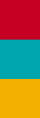 第4课时
WWW.PPT818.COM
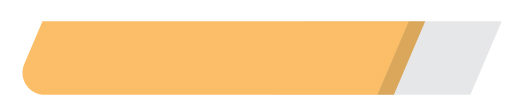 A 教材要点回归
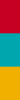 Ⅰ.根据句意及汉语提示完成句子
1. For parents, they should use different helpful ________(形式) to help their children. 
2. You must ________(完成) your tasks on time, or your teacher will be angry. 
3. These ________(生气勃勃的) characters are all from Chinese folk stories. 
4. The ________(剪刀) are on the table.  You must be careful with them. 
5. Water will change into steam at a high ________(高温).
forms
complete
lively
scissors
heat
Ⅱ. 从方框中选短语并用其适当形式填空
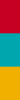 find out, by hand, according to，from…to, ask for, be used by
1. If you have problems, you can ________________ some help. 
2. The chair ________________ my grandmother four years ago. 
3. We'll have a sports meeting ________ Monday ________ Friday next week. 
4. They ________________ that the train was late because of the heavy snow. 
5. ________________ the report, we made a big decision. 
6. The sweater was made ________________.
ask for
was used by
to
from
found out
According to
by hand
Ⅲ. 根据汉语意思完成句子
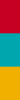 1. 只要他努力，他就会变成一流的选手。
As long as he works hard, he'll ______________ _____ a top­class player. 
2. 露西的叔叔有太多的爱好，例如打篮球、钓鱼、游泳等。
Lucy's uncle has too many hobbies,  ________  ________ playing basketball, fishing and swimming and so on. 
3. 当我处于困境中的时候，我的爸爸总会出现在我的眼前。
When I'm  ________  ________， my father always appears before me.
turn/change         into
such                  as
in           trouble
4. 那座山已经被很多树覆盖了。
That hill has been  ________  ________ a lot of trees. 
5. 这些木头通常用于造木屋。
The wood  ________ usually  ________  ________ ________ wooden  houses.
covered            by
is
used            for            building
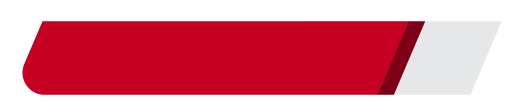 B 知识综合运用
Ⅳ. 单项填空
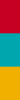 (　　)1. When you ________ a difficult task, try to continue with it and finish it. 
A. give  		B. are giving		C. gave  		D. are given
D
【解析】考查被动语态。句意：当你被给予一项艰巨的任务时，要尽力继续做并完成它。give sb sth的被动形式为sb be given sth。故选D。
(　　)2. (2016·大连)Lucy is very young, ________ she can live on her own. 
A. and  		B. or		C. so  			D. but
D
(　　)3. (2017·贵港)—Why did his father buy that phone watch for him?
—Because the GPS in the watch can help him to avoid  ________ the way. 
A. to lose  		B. lose		C. loses  		D. losing
D
【解析】考查非谓语动词。句意：“为什么他父亲给他买了个电话手表？”“因为手表中的定位系统能帮助他避免迷路。”动词avoid后面接名词、代词、动名词作宾语，故选D。
(　　)4. (2017•苏州)You are speaking too fast.  Can you speak a little  ________？
A. more slowly  			B. most slowly		
C. more loudly  			D. most loudly
A
【解析】考查副词的比较等级。句意：你说得太快了，你能说慢一点儿吗？表示“更慢一点儿”应用more slowly。故选A。
(　　)5. It snowed heavily last night and the ground was ________ snow this morning. 
A. filled with  			B. covered with		
C. used for			  	D. asked for
B
【解析】考查短语辨析。由上句句意“昨晚下了场大雪”可推知地面被雪“覆盖”了，故选B。
(　　)6. —How clean your car looks!
—Thanks.  It ________ every day. 
A. is washed  	       B. was washed		C. washes  		D. wash
A
【解析】考查被动语态。句意：“你的车看起来真干净！”“谢谢。每天都洗它。”it 指代car，强调动作承受者，故用被动语态，且由“every day”可推知用一般现在时的被动语态，故选A。
(　　)7. (2017·青岛)Teenagers have to be 18 years old before they  ________ to drive a car. 
A. are allowed  		B. allowed		
C. will be allowed  		D. allow
A
【解析】考查动词的时态和语态。句意：青少年应在18岁之后被允许开车。根据语境可知，此处表示“被动”，排除B和D；根据句意可知是对一般常规情况的陈述，不用将来时态，故填are allowed。故选A。
(　　)8. —What do you think of your new teacher's lessons?
—Oh, they are too  ________.  I like them very much. 
A. boring  		B. slow  		C. lucky  		D. lively
D
(　　)9. (2016·黑龙江)It will ________ the workers ten days to finish all the work.  
A. take  		B. spend  		C. pay  		D. cost
A
【解析】考查动词辨析。句意：完成所有的工作将花费工人们十天时间。“It takes sb some time to do sth. ”为固定句型，意为“某人花费一段时间做某事”，故选A。
(　　)10. Her skirt wasn't ________ yet.  And then she ________ it quickly. 
A. dry; dry  	  B. dried; dry	     C. dry; dried  	D. dries; dried
C
Ⅴ. (2017·贵港)完形填空
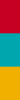 A famous designer(设计师) and a university student produce a new cup called Vessyl.  They have spent several years  __1__ it.  The smart cup can not only tell Coca Cola from Pepsi Cola, __2__ also tell people whether they should drink water or not. 
      When people  __3__ liquid(液体) into this smart cup, a few seconds(秒) later, it can check this kind of liquid and tell them what it is.  Then it gives  __4__ information of the drink such as sugar, fat and calories.  When people put the cup in their  __5__， it can also show them the condition of their bodies.  If they are  __6__， Vessyl can tell them to drink water.
“My partner and I want people to  __7__ healthy.  In modern society, people are usually  __8__ busy to do exercise, or even drink enough water every day.  They have much  __9__.  We produce this smart cup so that people can make a choice  __10__，” the designer said.
(　　)1. A. in  		B. on		C. at  			D. of


(　　)2. A. and  		B. though	C. nor  		D. but


(　　)3. A. pour  		B. pull		C. lift  			D. regard
B
【解析】考查介词辨析。由“spend＋时间＋on sth”结构可知，用介词on。故选B。
D
【解析】考查连词辨析。 not only…but also…为固定搭配，意为“不仅……而且……”。 故选D。
A
【解析】考查动词辨析。由句意“当人们把液体倒入这个智能杯子中时”可知用动词pour，意为“倒，倾注”。故选A。
(　　)4. A. a few  	B. a lot	C. lots of  		D. many


(　　)5. A. desks  	B. hands	C. bags  		D. mouths



(　　)6. A. full  	B. hungry	C. thirsty  		D. awful
C
【解析】考查形容词辨析。information是不可数名词，不能用a few和many修饰；a lot后不接名词。故选C。
B
【解析】考查名词辨析。由“it can also show them the condition of their bodies”可知，它能显示人们的身体状况，所以杯子放入的是人体部位，排除A、C。根据常识可知杯子应拿在手里。故选B。
C
【解析】考查形容词辨析。由后句“Vessyl can tell them to drink water”可知选C。
(　　)7. A. carry  	B. have	C. touch  		D. keep

(　　)8. A. too  	B. to		C. so  			D. very

(　　)9. A. danger  	B. pressure	C. power  		D. laughter


(　　)10. A. quietly  	B. hardly	C. wisely  		D. recently
D
【解析】考查动词辨析。句意为“我的搭档和我想要人们保持健康”，故选D。
A
【解析】考查副词辨析。由too…to结构可知选A。
B
【解析】考查名词辨析。由前句“人们忙得没时间锻炼、喝水”可知后句意为“人们有太多的压力”。故选B。
C
【解析】考查副词辨析。由句意“我们制作这种智能杯子，以便人们可以作出明智的选择”可知答案为wisely。故选C。
Ⅵ. (2017·福建)阅读理解
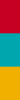 No one knows when the first kite was made.  The first record of a kite was more than 2，000 years ago in China.  Han Xin, the leader of an army, wanted to bring down a king.  He decided to dig a tunnel(隧道) into the king's palace.  He flew a kite over the wall of the palace to make sure the length(长度) of its string(线).  In this way, he could  determine how long the tunnel should be.  His men in the tunnel took the kite string with them.  When they reached the end of the string, they knew to dig up.
Kites have been flown in Japan for hundreds of years.  In the 1700s, kites were flown in autumn to give thanks for a good harvest.  They were also flown to send good wishes to couples who had their first son.  Today in Japan, kites are often flown as part of a celebration, such as the beginning of a new year.  And kite festivals are held each year in many parts of the country. 
      Kites have been used for scientific purposes in the Western world.  In 1752, Benjamin Franklin tied a key to a kite and flew it in a storm to find out that lightning was a form of electricity.  In the 1890s，Lawrence Hargrave invented
the box kite to test ideas about flight.  From 1898 until 1933, the United States Weather Bureau(气象局) used box kites to collect weather data.  The Wright brothers also experimented(试验) with kites.  What they learnt helped them make the first airplane flight in 1903.
【主旨大意】本文是一篇说明文。文章运用几个事例讲述了风筝的发展历程和人类对它的利用。
(　　)1. Why did Han Xin want to dig a tunnel?
To pull down the palace.		   B. To fight against the king. 	
C. To search for the king's treasure.  D. To find out the length of the kite string.
B
【解析】细节理解题。根据文章第一段第三句“Han Xin, the leader of an army, wanted to bring down a king. ”可知，韩信是军队的领导者，他想打垮一个国王。故选B。
(　　)2. What does the underlined word “determine” in Paragraph 1 probably mean in Chinese?
A. 测定  		B. 选择		C. 了解  		D. 考察
A
【解析】词义猜测题。由画线词所在句的上文“He flew a kite over the wall of the palace to make sure the length(长度) of its string(线). ”可知，他用在宫殿的墙的上方放风筝的方式来确定线的长度，故推断该句意为“用这种方式，他能测量出隧道应该是多长”。故画线词意为“测定”。故选A。
(　　)3. One of the purposes(目的) of flying kites in Japan is  ________. 
A. to give thanks for a good harvest in summer
B. to express good wishes to the first­born daughter		
C. to celebrate the beginning of a new year
D. to hold kite festivals all over the country
C
【解析】细节理解题。根据文章第二段第四句“Today in Japan, kites are often flown as part of a celebration, such as the beginning of a new year. ”可知，在日本，放风筝的一个目的是庆祝新年的开始。故选C。
(　　)4. When did the United States Weather Bureau begin to use box kites?
A. In 1752.   	B. In 1898. 	C. In 1903.   	D. In 1933.
B
【解析】细节理解题。根据文章第三段倒数第三句“From 1898 until 1933, the United States Weather Bureau (气象局) used box kites to collect weather data. ”可知，美国气象局在1898年开始使用箱型风筝。故选B。
(　　)5. What would be the best title for the text?
The History of Kites			B. The Experiments of Kites
C. The Invention of a Kite			D. The First Record of a Kite
A
【解析】主旨大意题。通读全文可知，文章运用几个事例讲述了风筝的历史。故本文最佳题目为“风筝的历史”。故选A。